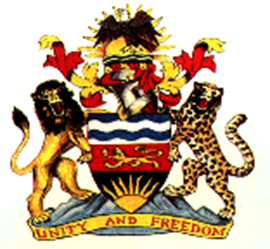 EXTERNAL QUALITY ASSURANCEMalawi Project
Ronald Khunga
Outline
Objectives
Background
External Quality Assurance
ZINQAP Experience
Achievements
Challenges
Way forward
Objectives
Understanding where and how EQA is used to help to maintain and improve the quality of laboratory medicine services.
Training in the organization and delivery of a national/international EQA service provider.
Background
Quality is of utmost importance in a clinical and research laboratory
Laboratory Accreditation is a key objective in Malawi
EQA is a requirement for accreditation
Malawi has no independent National EQA scheme
Quality Assurance (1)
All measures taken to ensure quality
IQC
EQA
Quality Assurance (2)
Pre Analytical
Sample collection
Sample reception
Analytical
IQC
Sample testing
Post Analytical
Results
Reports
Data management
Quality Assurance (3)
LABORATORY QUALITY MANAGEMENT SYSTEM (ISO15189)
QUALITY POLICY
QUALITY ASSURANCE
OTHER ASPECTS OF GLP
QUALITY CONTROL
EQA
IQC
External Quality Assessment
Describes a method/process that allows testing conducted by a laboratory, testing site or individual user to be compared to that of a source outside the laboratory.
IQC vs EQA
Objectives of EQA
Provide a measure for individual laboratory quality 
To supplement internal quality control procedures 
To obtain consensus values when true values are unknown 
To investigate factors in performance (methods, staff etc) 
To act as an educational stimulus to improvement in performance
Who should be on EQA?
Clinical laboratories
Research laboratories
Testing sites
Barriers to EQA Participation
Advantages/ Benefits of EQA
Confidence builder
Bench marker
Identifies gaps and areas for improvement
Requirement for accreditation
Provides valuable information on state of lab services
Advantages/ Benefits of a National EQA
Confidence builder to the nation
Cost effective
Quicker and more efficient follow ups and corrective actions- reduces space barrier
EQA Process
Selection of PT Scheme
Data entry and management
Enrolment of participants
Receiving of results
Sample prep and packaging
Dispatch of samples
My Experience at ZINQAP
Objectives
To acquire in depth knowledge of running an External Quality Assessment program
To be oriented in the day to day routine laboratory and administrative activities
To participate in Proficiency testing activities
Introduction (1)
3 month PMEP visit funded by IFCC
1 month at University of Zimbabwe (Chemical Pathology dept.) and 2 months at ZINQAP laboratory.
Supervised by
      Prof. H. Matarira (UZ)
      Mr. C. Musarurwa (UZ)
      Dr. Mujaji (ZINQAP)
      Mrs. S. Zimuto (ZINQAP)
Introduction (2)
>80% of labs participate in one or more PT schemes
80 % of those are mostly private labs
ZINQAP mandated to provide EQA services in Zimbabwe
Trust governed by a board
5 Lab professionals, 2 Administrative, 1 Driver
Activities
Preparation and dispatch of PT material
Planning of PT Scheme
Data entry and Management
Orientation in QMS of a PT lab (ISO 17043)
Participation in planning meetings
Presentation of attachment period at high profile CPD at UZ.
Preparation and dispatch of PT material
Human samples used i.e. whole blood for FBC and blood bank, blood smears for malaria
Imported lyophilized samples for biochemistry scheme
Lyophilization equipment available but not installed
Samples dispatched by Participant’s preferred transporter (FedEx, Swift etc.)
80% of labs participate in one or more PT schemes
Planning of PT Scheme
Enrolment of participants
Stock management (reagents, supplies like dispatch boxes, samples tubes, slides etc)
Data entry and Management
Use of PT Assist software
Participants feedback through hardcopy delivery (FedEx, Swift) and electronic (email and WhatsApp)
Statistical (consensus value) means of data evaluation (PT Assist) for quantitative tests.
Feedback given to participants upon dispatch of next PT round.
Certificates of excellence and participation given.
Achievements
Gained knowledge in the requirements in running an EQA program
Participation in technical and planning meetings
Participation in the preparation and dispatch of PT samples (April and May shipments)
Participation in in-house orientation trainings on Quality Management Systems in a PT laboratory.
Challenges
Limitation of time meant some of the trainings were not done
Some equipment were not yet installed thus training on them was not done.
No means of follow up/ corrective actions on labs which were failing PTs
Cost of PT materials meant some labs participated in fewer schemes.
Way forward (1)
EQA can be done
Need for independent, stand alone program
Need for consistent funding
Need for user and stakeholder buy in
Way forward (2)
Develop an EQA Establishment Work plan
Establish an EQA Technical Working Group – Steering Committee
Involve all key stakeholders to ensure buy-in and effective operation
Acknowledgements
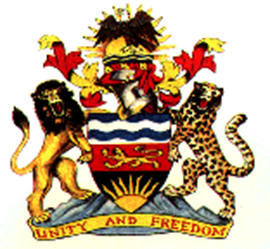 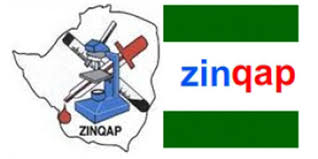 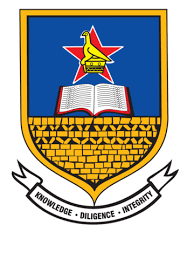 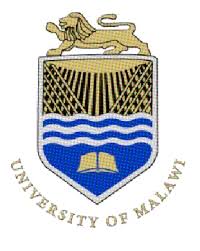 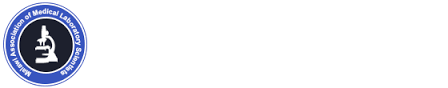